Дидактическое пособие  «Звуковичок играет в школу».
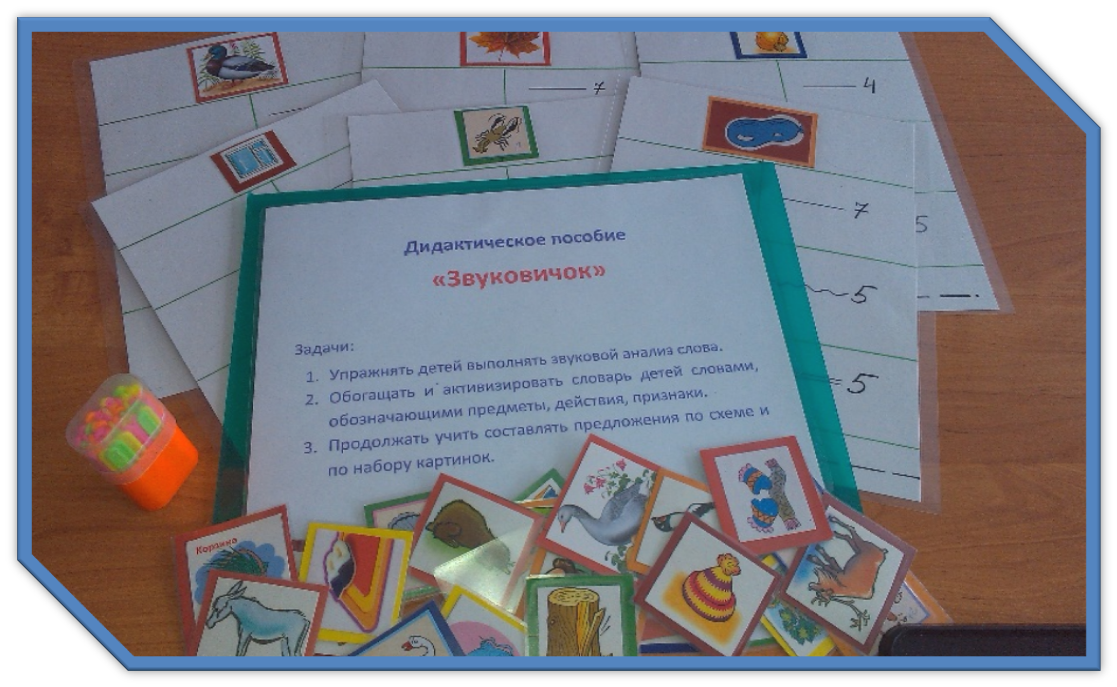 Цель пособия: профилактика и коррекция речевых нарушений
Задачи:                                                                                                                                      1.Формировать грамматически правильную устную речь через составление предложений по схемам с предлогом и без; и  рассказов по набору предметных картинок;                                                                                                        2. Активизировать и обогащать словарь предметов, признаков, действий;                                                                                                                      3. Развивать фонематическое восприятие через звуковой анализ слов;                                                                                                                             4. Автоматизировать поставленные звуки;                                                            5. Корригировать психические процессы.
АКТУАЛЬНОСТЬ
В современных образовательных дошкольных и школьных учреждениях все больше выявляется детей с особыми образовательными потребностями, нуждающимися в сопровождении учителя-логопеда.
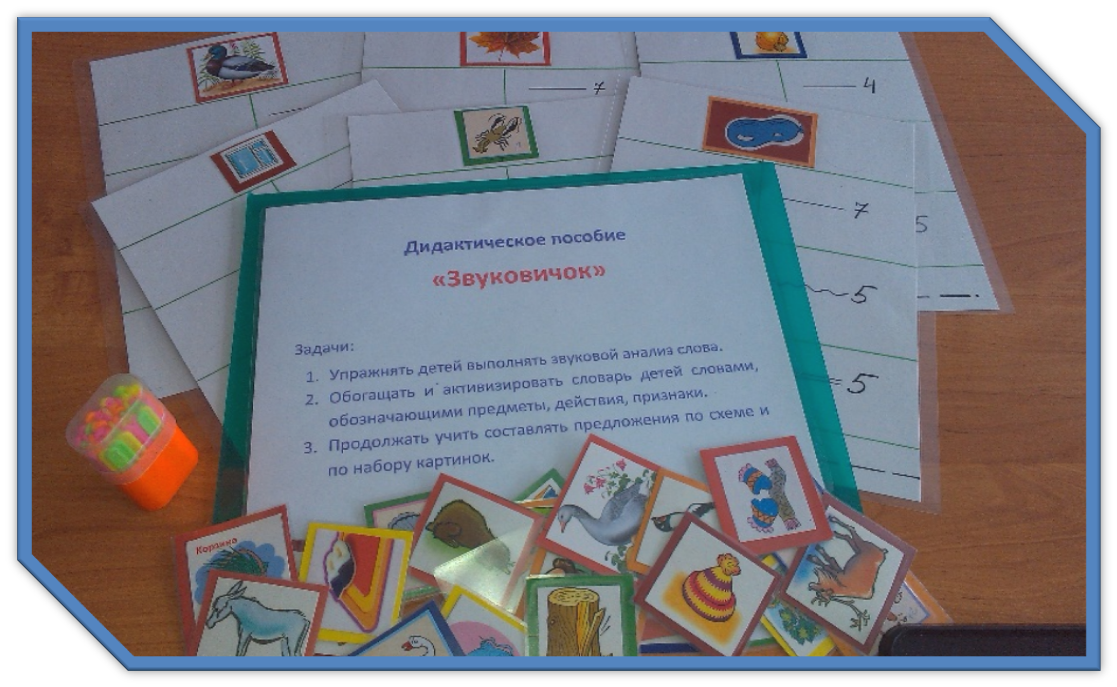 Используя дидактическое пособие в системе, у детей значительно активизируется и обогащается словарь. Улучшается звукопроизношение и фонематическое восприятие. Дети становятся более уверенными, проявляют речевую инициативность и самостоятельность на индивидуальных и подгрупповых занятиях.
АЛГОРИТМ ИГРЫ
1 этап игры способствует развитию фонематического восприятия и психических процессов.
На 2 этапе игры активизируем, обогащаем словарь предметов, признаков, действий и автоматизируем поставленные звуки.
3 этап Формируем  грамматически правильную устную речь через составление рассказов по набору предметных картинок.
Авторы: учителя-логопеды Гущина Наталия Эмануиловна и Юревич Татьяна Егоровна